Regulating Vehicle Access for Improved  Liveability
ReVeAL: Diving Deeper
Lucy Sadler
ReVeAL: https://civitas-reveal.eu  Sadler Consultants (Germany)  www.urbanaccessregulations.eu
Deeper-dive into BBs
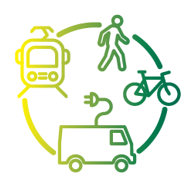 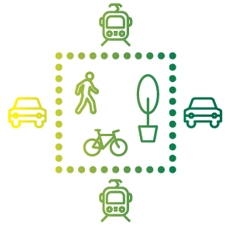 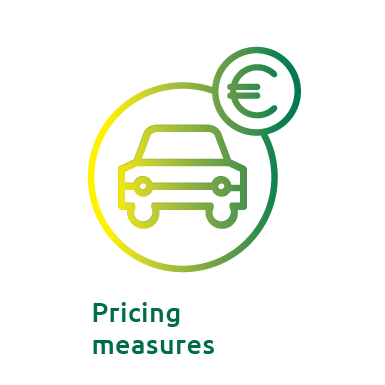 Regulation by emissions
Regulation by vehicle type/dimension
Regulation by trip purpose
Regulation by permit
Speed reduction
Traffic filter 
Reallocating parking space
Reallocating road space for pedestrians
Reallocation for cycling
Reallocation for public transport
Road charges/tolls
        e.g. Permit costs
Parking charges
Spatial Interventions
Pricing Aspects
Regulatory Measures
Each Measure field into categories
Each Category into separate building blocks
Regulation by emissions
Euro standard
Zero emission vehicles
Regulatory  measures
Ban or conditions on  certain vehicles  entering
Regulation by vehicle type/dimension
Vehicle type (e.g., HDV/LDV, car, lorry, diesel, all)
Dimensions (e.g., weight, length, width)
Regulation by trip purpose
Delivery and logistics
Through traffic ban (e.g., access to residents and
specific users only)
Regulation by permit
Permit to travel
Parking permit
Planning permit conditions (e.g., permit to build  car park space, requirement to use certain  construction vehicles or support sustainable  mobility)
Photos Jerusalem
Speed reduction by design

Traffic filter
Recirculation of traffic (e.g., one-way streets)
Road block
Capacity restraint
Spatial  interventions
Physical changes to take  space from motorised  vehicles for other use
Reallocating parking space
Parklet
Drop-off zone shared mobility
Logistics bay (mini-hub)
Kiss&Ride (e.g., school)
Reallocating road space for pedestrian
Widen pavement
Pedestrian priority street or zone (e.g., mixed used cycling-  pedestrian, residents vs. other groups, and temporal  pedestrian streets, woonerf or car-free school area)
Reallocating road space for cycling
Cycle lane
Cycling street
Reallocating road space for public transport
Bus/Tram priority lane/street
Photos © Bielefeld
Road charges/tolls
Charge applied to perimeter or area (congestion  charge)
Charge applied to specific points
Distance-based charge
Time-based charge
Permit charge
Charge based on emission standards (pollution  charge)
Pricing  aspects
Payment aspects  related to vehicle  access
Parking charge
Dynamic price (real time)
Fixed price
Based on emission standards (pollution charge)
Workplace levy
From on-street to off-street parking
Photos Sadler
Factsheets
Each Building Block has its own  factsheet
https://civitas-reveal.eu/about/approach/
Combinations
Cross-Cutting Themes
Complementary Measures
Ensuring access is still possible - even if not by 1st choice mode
Additional Sustainable Mobility Measures
Additional provision of public transport, soft modes, micromobility, logistics consolidation  centres, cargobike delivery, cycle parking….
Latest at time of UVAR implementation
Financial or in-kind Incentives
Grants towards sustainable mobility (cargobike, EV, Retrofit…)
Mobility passes or micromoblity membership in exchange for permit or polluting vehicle
Reducing public transport costs; increasing parking costs
Exemptions
E.g. for emergency services, people with disabilities,
Organisational support
E.g. pilot projects, alternative time periods
Often need to combine
Pedestrian Zone, a ban of traffic plus new road surface
•
……………
LEZ
……
……..
LTZ
……
Example: Vitoria-Gasteiz
14. Complementary measures
b. Exemptions
Speed reduction
Traffic filter
Recirculation
Roadblock
c. Increased mobility
options
Regulation by permit
Permit to travel
Parking permit
Planning permit  conditions
3. Reallocating parking space
d. Kiss and ride
11. Regulation by trip purpose
Deliveries and logistics
Through-traffic ban
Reallocating road space for pedestrians
Widen pavement
Pedestrian priority street or zone
Reallocating road space for cycling
b. Cycling lane
Vitoria-Gasteiz
UVAR measures
Regulation by emissions
EURO standard
Reallocating road  space for cycling
a. Bus-tram
priority lane
Parking charge
b. Fixed price
c. Charge based on emissions standards
e. From on-street to off-street parking
Governance
Who decides what
Champion, bottom up, previous studies…..
Legal framework
Including in SUMP
Relevant EU legal aspects
Finance
Sufficient resources
Outsourcing
Ring-fencing any income
Note: UVARs rarely make money: aim is compliance not fines
User needs
User needs (vs user desires)
Stakeholder involvement
Listening to and reaching all
Fairness and Equity
Spatial justice, arrogance of space
Public acceptance
Dependent on
How communicated
Tackling a known problem
Meeting user needs
Complementary measures
The acceptance curve
Transparency
Ensuring Compliance
Has two aspects
Making people aware of the scheme
Ensuring people comply (& those who don’t are caught)
Enforcement
Enforcement options, pros & cons
Permit mechanisms
Communication
Communicating the aim – can make all the difference
How to communicate this
Eg language (open / closed)
Communication options, incl. road signs, available in navigation tools (M2M data)
Selling the advantages
ReVeAL Guidance
Online wealth of information
in accessible chunks
linked from the Factsheets
All Cross-cutting themes
How to choose your BB & CM
Monitoring & assessment
Implementation Timing aspects
More detailed implementational
Timing of implementation
Managing permits
Geofencing & ISA
Foreign vehicle enforcement
Camera enforcement
Exemptions & Permits
Geofencing & ISA
Foreign vehicle enforcement
Camera enforcement issues
Future-proofing
Reviewing
ReVeAL Toolkit: ReVeAL ‘to go’ for your city
Fact Sheets on each Building Block
Guidance on cross-cutting issues
Decision Support Tool: AccessRegulationsForYourCity.eu
More on this tomorrow
How to choose BBs – and CM?
Identifying the problem(s)
Selecting scheme goal
Co-creation workshops
ReVeAL Tool – can suggest some
Evaluating
Screening, detail
Selecting options to take forward
options for your city (BB & CM)
Then detailed implementation	for the UVAR of choice
Operation, monitoring, review
Thank you for listening
Gallop through ReVeAL – more details to come
We really hope the ReVeAL toolkit will support you in  developing & extending good practice UVARs
We hope to be able to support you after November – watch  the ReVeAL website
https://civitas-reveal.eu/

Lucy Sadler lucy.sadler@airqualitypolicy.eu